CJT Example 2
Clinical judgement test
Aims
Test clinical application and ability to justify clinical decision making 
Knowledge of disease pathophysiology 
Knowledge of the evidence base on which decision are made
Using this case
We recommend you review this document with a resident buddy or supervisor
Each question would have examples of evidence for examiners to review as shown from the example used at summer school




We have not completed these – but it would help with your understanding of this case to develop these from the reading list
Case
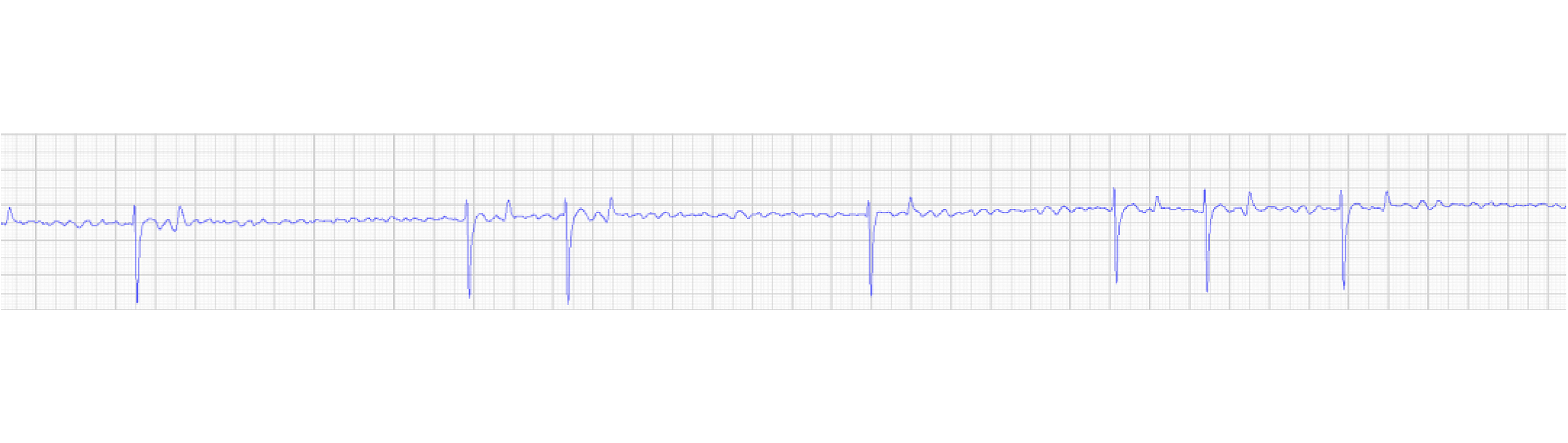 New information
You have diagnosed atrial fibrillation and perform an exercising ECG. The recording of which is attached. 
Justify your response to this finding
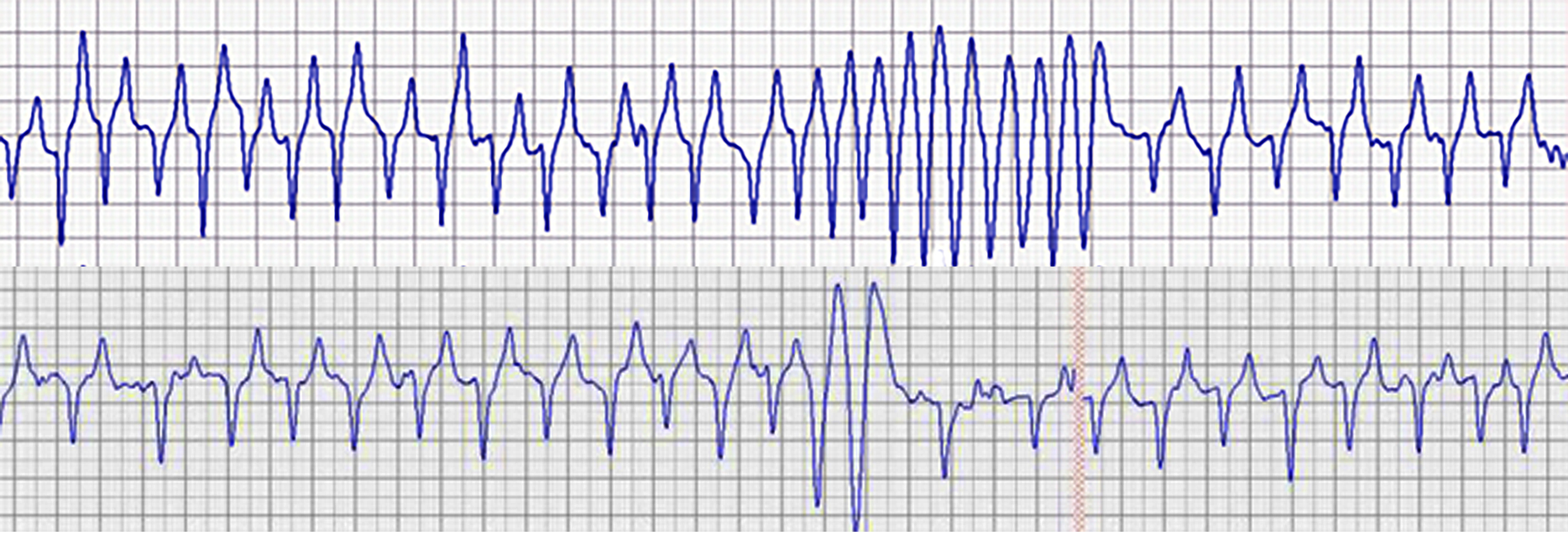 New information
You perform TVEC and have placed catheters in the left pulmonary artery and the right atrium. The horse is anaesthetized and a surface electrode connected. 
The ECG shows ventricular synchronization
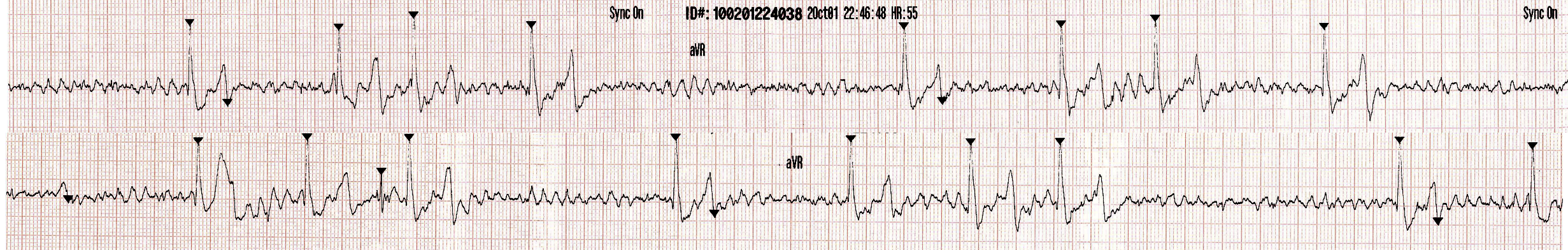 Following conversion
The following ECG was recorded 5 days post conversion
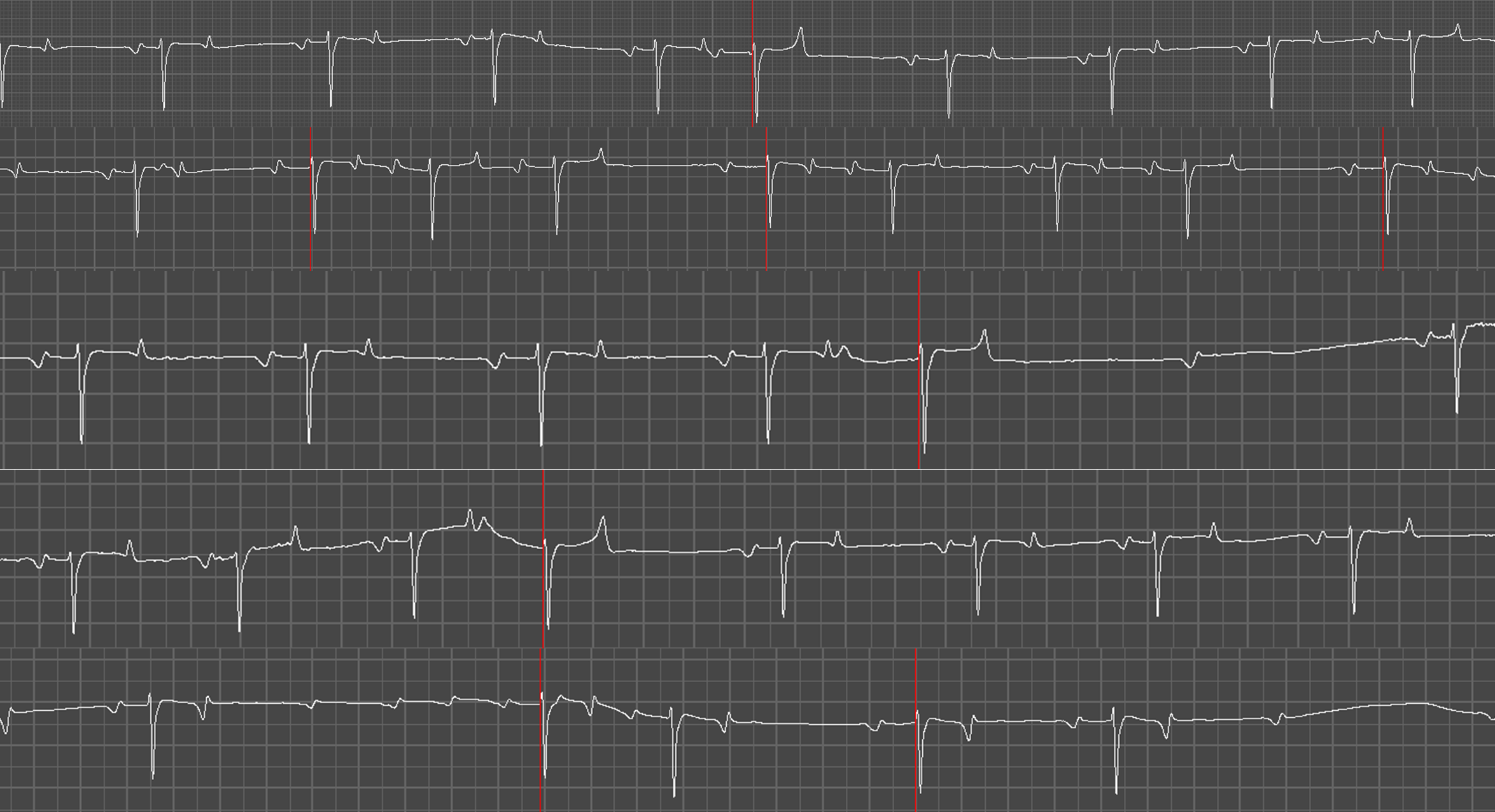 Scores
What is a passmark?
Each question will be standard set to establish a cut score for passing. 

For this question it is estimated that a passmark would be 50%

Each row in each table will be assigned points (1-10) using the rubrics enclosed